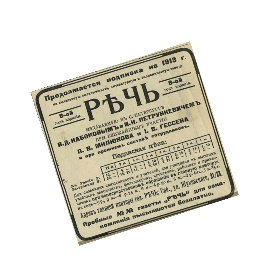 Цель урока: познакомиться с видами речи.
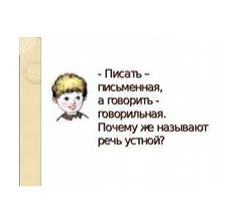 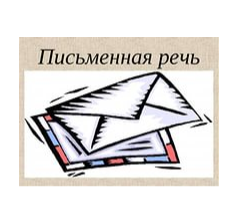 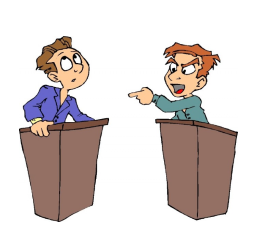 Каллиграфическая минутка
Выполнение упражнений
Орфографическая минутка
Знакомство с видами речи
Фонетическая минутка
Каллиграфическая минутка
Орфографическая минутка
Фонетическая минутка
Знакомство с видами речи
Выполнение упражнений
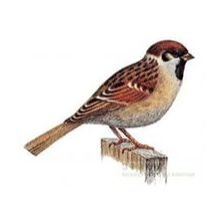 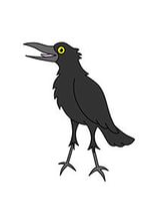 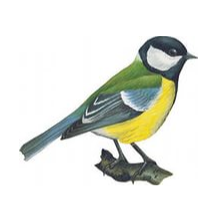 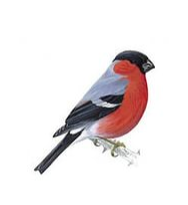 Говори спокойно, ясно и по делу
Говори по очереди
Принимая или  отвергая идею, будь вежлив, помни, что каждый имеет право на ошибку
Обращайся к другу по имени
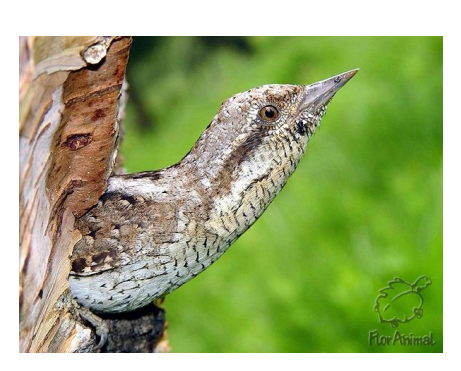 Вертишейка
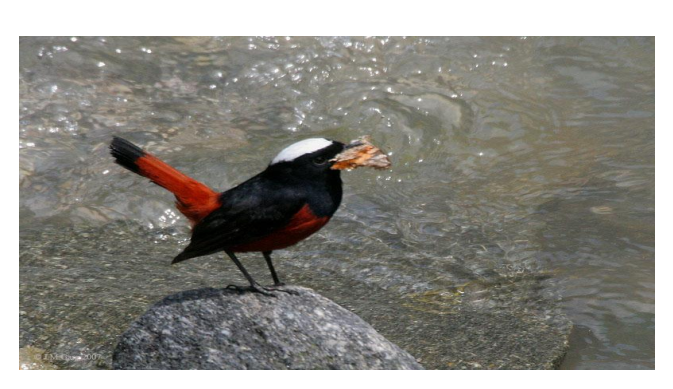 горихвостка
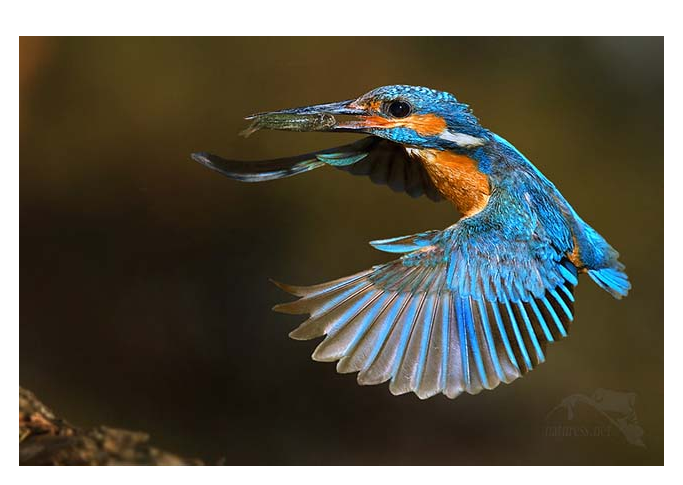 зимородок
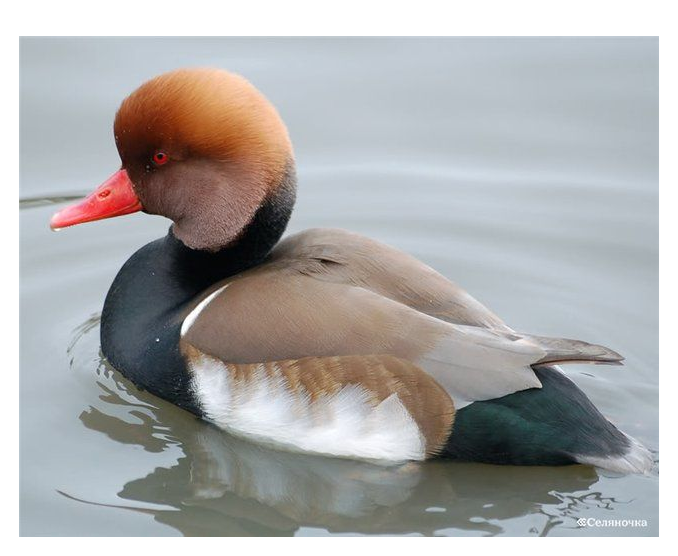 нырок